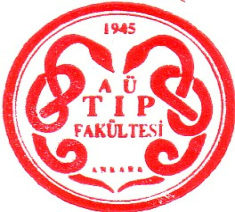 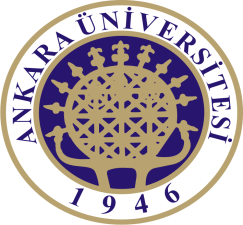 Yaşlıda Malnütrisyona yaklaşım
Prof. Dr. Murat VARLI
Ankara Üniversitesi Tıp Fakültesi Geriatri Bilim Dalı
1
Malnütrisyon [yetersiz nütrisyon]
Malnütrisyon, “alımdaki yetersizlik veya düzensiz beslenmenin yol açtığı, vücut kompozisyonunun (yağsız kitlede azalma) ve vücut hücre kitlesinin bozulması sonucu ortaya çıkan fiziksel ve mental fonksiyonların azalması ve hastalığın klinik sonucunun kötüleşmesi durumudur.
Açlık, hastalık veya ileri yaşlanma (örn. >80 yaş) veya bunların kombinasyonları sonucu malnütrisyon gelişebilir



                                                                     ESPEN guidelines on definitions and terminology of clinical nutrition Clinical Nutrition 36 (2017) 49e64
2
Olgu 1
78 yaş, K, okuryazar, ev hanımı, 2 aydır huzurevinde kalıyor.
Şikayet ve Hikaye:  İştah azalmış, kilo kaybı yok.
2 senedir AH tanısı (+)
Yalnız yaşayan hasta yakınları tarafından huzurevine yerleştirilmiş. 
HT(+), DM(+)(10 senedir)

Huzurevine kabul edildikten sonra oral alımında azalma başlamış. Genellikle odasından çıkmak istemiyor. 

Apatik hasta, evde kalırken kendi yemeğini yiyebiliyormuş, halen ısrar edildiğinde, bakıcı gözetiminde yiyebiliyor ancak yemeğinin tamamını bitiremiyor. İshal yada kabızlık tarif etmiyor.

Geceleri uykuları düzensiz ve zaman zaman huzursuz oluyor, sık uyanıyormuş
FM: Vital bulguları Normal.
   Kilo 66,  Boy:164 cm, VKİ:24.5, dişler protez, yutma N 
   Sistem muayenelerinde aort odağında üfürüm, periferik nöropati, minimal      
   PTÖ dışında özellik yok. 
.
Özgeçmiş: Kolesistektomi, TAH+BSO

İlaçlar: ACEİ, Coraspin, sertralin, Donepezil10, metformin, sitagliptin, uzun etkili insülin
3
MMSE:17
GDS:8 
MNA-SF:11, MNA:23 (Malnütrisyon riski)
SNAQ: 12

   Huzurevine kabulden önce yapılan kan tetkiklerinde ;
   AKŞ: 182, T. Kols: 210, LDL: 125, Sedim: 32,
   BFT, elektrolitler: N, KCFT: N, Tam kan: N, 

   Glukometre ile AKŞ: 130-150, TKŞ: 140-190
4
1. İştahım…
a- Çok kötü, b- kötü, c- orta, d-iyi, e- çok iyi
2. Yemek yediğim zaman…
a- Birkaç lokmadan yedikten sonra doyduğunu hissederim 
b- Yemeğin 1/3 ünü yedikten sonra doyduğunu hissederim 
c- Yemeğin ½ sini yedikten sonra doyduğunu hissederim 
d- Yemeğin çoğunu yedikten sonra doyduğunu hissederim 
e- Nadiren doymuş hissederim 
3. Yemeklerin tadı…
a- Çok kötü, b- kötü, c- orta, d-iyi, e- çok iyi
4. Normal şartlarda günde …
a- 1 öğünden az yerim
b- 1 öğün yerim
c- 2 öğün yerim
d- 3 öğün yerim
e- 3 öğünden fazla yerim
a=1,b=2,c=3,d=4, e=5                                                                                                             Olgunun puanı: 12
Kilo kaybının öngörülmesinde
 %82 spesivite, %80 sensitivite
14 puan ve altında  olması önümüzdeki 6 ay içinde en az % 5 lik kilo kaybı
Wilson MM et al Am J Clin Nutr 2005
5
6
Malnütrisyon taranmazsa gözden kaçabilir!!
SNAQ (Simplified Nutritional Appetite Questionaire)

MUST (The Malnutrition Universal Screening Tool)

NRS 2002( Nutritional Risk Screening)

SGA (Subjektif Global Assessment)

MNA (Mini Nutritional Assessment
Bu yaşlıya oral beslenme desteği (ONS)  gerekir mi?
Hastanın özellikleri
Orta Evre AH,
Depresyon
Polifarmasi (7 ilaç)
DM (kısmen regüle), HT(Kontrollü)
Apatik, İştah azalmış, 
yemeğe karşı isteksizlik, çabuk doyma
Malnütrisyon riski +, ( BKİ:24)(N)
9
Hangi yaşlı hasta grupları malnütrisyon açısından risk altındadır?
Demans hastaları
Depresyon hastaları
Fonksiyonel kısıtlı hastalar
Nörolojik hastalıklar (İskemik Nörolojik hast.)
Malignite
Çene-diş ve yutma sorunları olanlar
Yalnız yaşayan, sosyoekonomik desteği az olanlar ( Sosyal izolasyon)
Yaşlının sadece ağızdan besin alıyor olması önemli değildir 
 ihtiyacı kadar ve yeterli gıda alması 
Önemlidir!

Yaşlının oral alımı olsa bile mutlaka diyet kaydı görülmelidir.( 3 gün)
Geriatrik malnutrisyon nedenleri (Meals on Wheels)
M	Medication (İlaç)  
E	Emotional problems ( Psikiyatrik problemler)
A	Anorexia nervosa , alcoholism
L	Late life paranoia (paranoid bozukluklar)
S	Swallowing disorders (yutma bozuklukları)

O	Oral factors (ağızla ilgili problemler) 
N	No Money (Parasızlık) 

W	Wandering (amaçsız hareket etme)
H	Hypothyroidism, hyperthyroidism, hyperparathyroidism, hypoadrenalism
E	Enteric problems
E	Eating problems (yeme bozuklukları) 
L	Low salt, low cholesterol diet (tuz-kolesterolden fakir diyet)
S	Social problems (izolasyon, istediği yiyeceğe ulaşamama, hazırlayamama)
12
Enteral beslenme ürünleri
Standart ürünler
Yüksek kalorili ürünler
Liften zengin ürünler
Proteinden zengin ürünler
İmmunütrisyon ürünleri
Elemental-Semielemental
Hastalığa Özel Ürünler
Diyabet
KOAH
Karaciğer Yetmezliği
Böbrek Yetmezliği
Kanser
Sarkopeni
Demans
Bası yarası
13
Olgu-2
HÖ, 80 yaş, E, kızının yanında yaşıyor.
2 yıldır nöroloji tarafından parkinson hastalığı ve demansı tanısıyla izlenen hasta 6 aydır yardımla günlük aktivitelerini yapabiliyormuş.  
1 aydır oral alımı azalmış. Son 1 haftadır oral gıda alamaz olmuş. Sadece az miktarda su ve biraz çorba içebiliyormuş. 
4-5 gündür ateş yüksekliği, öksürük, balgam, huzursuzluk, sayıklama, halüsinasyonları mevcut. 
Ateşi 39’C°a kadar yükseliyormuş.3-4 gün evde i.v sıvı almış. Ü.inkontinans nedeniyle 1.5 yıldır bez kullanıyor.
14
Özgeçmiş: CABG+( 6 sene önce),  AF( ablasyon),HT+, 40 paket yıl sigara +, 1 kez pnömoni

İlaçlar: L-Dopa, Metoprolol 50, Ketiapin 50, Citalopram 20 mg, Rivastigmin Patch 

Fizik Muayene: 
   TA:100/60, Nabız:112/Ritmik, BKİ: 24.2, Kilo:63, Ateş:38.6, Şuur açık, huzursuz, sözel iletişim 1-2 kelime ile kurulabiliyor, ancak dikkatini sürdüremiyor.
   BB: Ağız hijyeni bozuk, Dil ve mukozalar kuru, sağ submandibuler LAP, ağrılı,sol kulak çevresinde kızarıklık, 
    SS: Solda orta zona kadar kaba raller+
    KVS: Taşikardik, S3 yok, Batın: HSM, Hassasiyet yok. PTÖ:-, sağ topukta kızarıklık
15
Laboratuvar: 
    Hb/Hct: 14.1/40.9, lökosit: 15.9, lenfosit:1.6, Plt:430,
    Sedim: 74, Crp: 236,

AKŞ:115, BUN:  38, Cre:1.52, Na:153, K:3.7, Ca: 8.5, P:2.7,  AST:47, ALT:54, GGT:105, ALP:165, Kolest:190, LDL:95,TG:145, tot. Prot:6.2, Alb:2.4

İdrar:LE:100, Nitrit+, 20-25 lökosit, 4-5 eritrosit, 

PA AC: Solda bazal ve orta zonlarda nonhomojen infiltrasyon
16
Hasta özellikleri
İleri yaş
Parkinson hastalığı ve demansı (İleri evre)
Deliryum
Malnütrisyon
Pnömoni (aspirasyon?)
Üriner infeksiyon
Bası yarası( Evre 1)
Ü.İnkontinans
17
Bu hastadaki yaklaşım
Hastaya kan ve idrar kültürleri alındıktan sonra parenteral antibiyotik başlandı.
Dehidrate olması ve eşlik eden hipernatremi nedeniyle i.v sıvı replasmanına başlandı.
Önce pnömoni öyküsü olması ve su içerken öksürmesi nedeniyle ve muhtemel aspirasyon riski nedeniyle hastaya nazogastrik feeding tüp takılarak tüple beslemeye uygun ürün 10cc/saat sürekli infüzyon şeklinde başlandı ve rezidü takibi ile doz tedrici olarak artırıldı( 8 saatte 5cc), Günlük kalori ihtiyacı 1854 kcal olarak hesaplandı
18
3. gün sonunda Na değerleri normale geldi. Ateş düştü, lökositoz, CRP değerleri geriledi. 
Hastanın genel durumunun toparlaması üzerine hasta yakınlarınında onayı alınarak yatışının 10. gününde hastaya PEG yerleştirilmesi planlandı.
Sorunsuz olarak PEG takılan hasta 12 saat sonra PEG’den beslenmeye başladı. 
Ancak hastanın diyaresi oldu.(4-5 kez, sulu)
    gaita mikroskopisi normaldi. Antiby. kesildi.  Tüple beslenmede 77cc/h’e kadar  çıkılan hastanın infüzyon hızı azaltıldı ve feeding ile verilen su miktarı artırıldı. 2 gün sonra ishali tamamen düzelen hasta PEG ile taburcu edildi.( 70 cc/saat sürekli infüzyon)
19
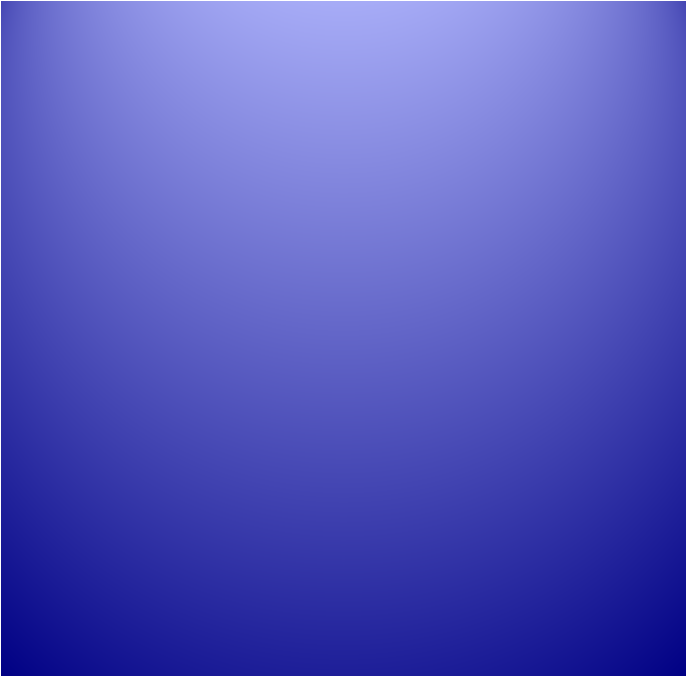 Enteral beslenme-[ONS, Oral destek]

  Enteral beslenme-[Tüple]

  Parenteral + Enteral beslenme

  Parenteral beslenme
Beslenme Destek Tedavisi
20
Demans hastası-beslenme tüpü
Beslenme destek tedavisi
Hidrasyon
İlaçlar
21
Malnütrisyon tedavisinin yeterliliği nasıl değerlendirilmelidir?
İştahın düzelmesi

 Fonksiyonel düzelme (hastanın aktivitesinin artması)

Laboratuvar parametrelerinde düzelme              (Albümin, prealbümin (transtretin)

Kilo kaybının durması ve kilo alımı